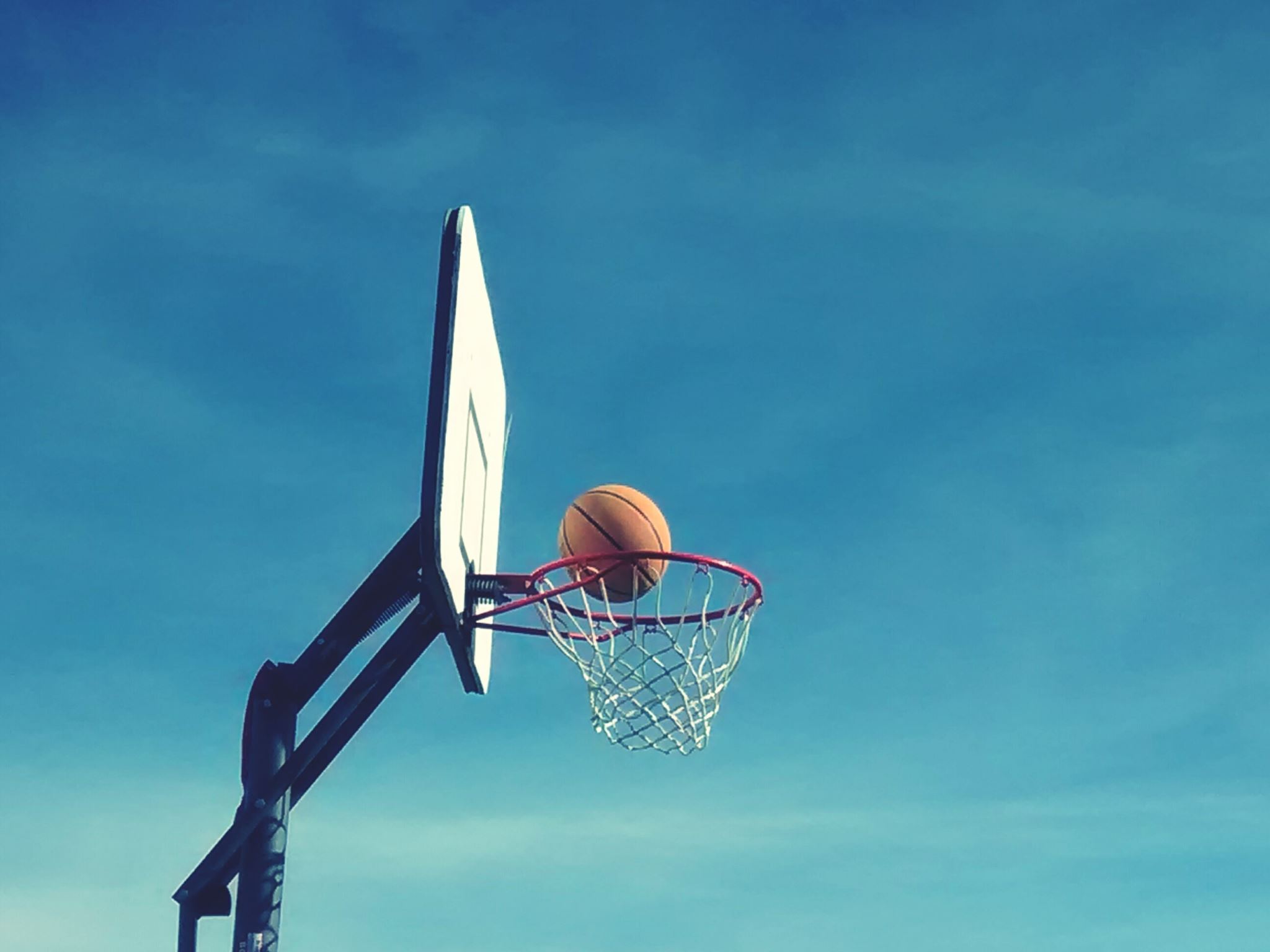 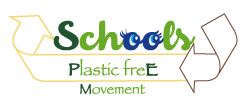 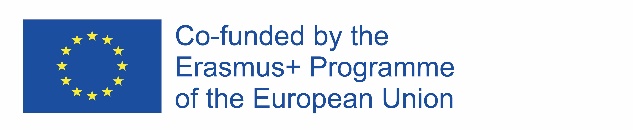 LOS ECOLOGISTAS EN ACCIÓN
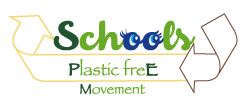 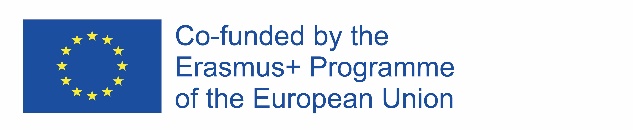 JUSTIFICACIÓN DEL PROYECTO
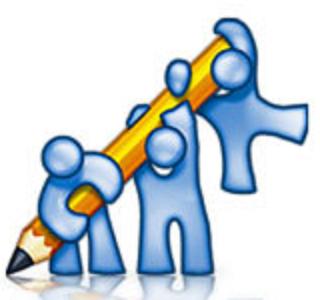 Con este proyecto, queremos  concienciar al mayor número de personas, del cuidado del medio ambiente. 
Nuestra idea es rebajar el consumo de los plásticos y que no se tiren al mar porque si no los animales se mueren y nosotros también
Para ello se nos ha ocurrido hacer un anuncio para demostrar que con ideas se pueden reutilizar , reciclar y reducir  y también hacer manualidades e inventar objetos con  los plásticos.
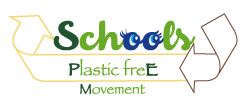 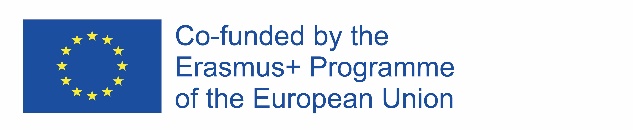 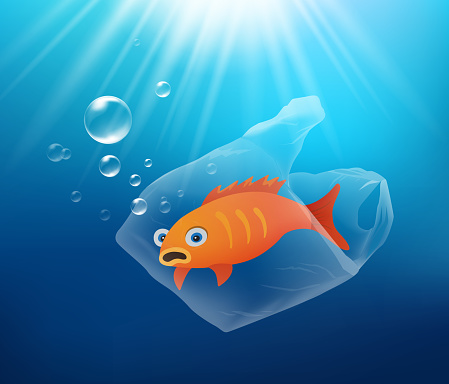 LEMA
POR CADA PLASTICO EN EL MAR , UN PEZ MENOS
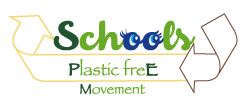 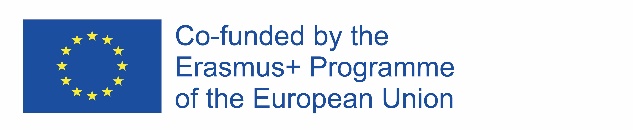 Los actores : Alicia  Doldán ,Sheila San Miguel y Mohamed Zayan.
La cámara : Marta Romagosa.
LOS ACTORES  Y  LA CÁMARA
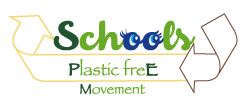 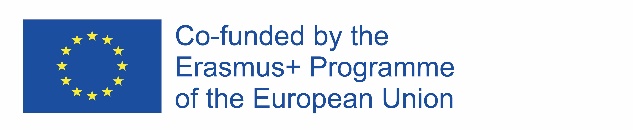 EL  ANUNCIO
El vídeo está en un archivo adjunto.
C87F7566-ACFB-43DA-AB2B-F161B075D318.mov
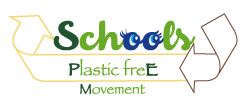 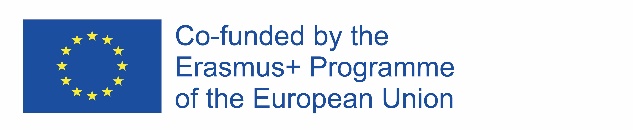 HA SIDO UN PLACER